Всероссийский чемпионат «Агро.Бизнес.Старт»
Номинация: «Реализация селькохозяйственной продукции. Экоферма»
«Богородские рыжики»
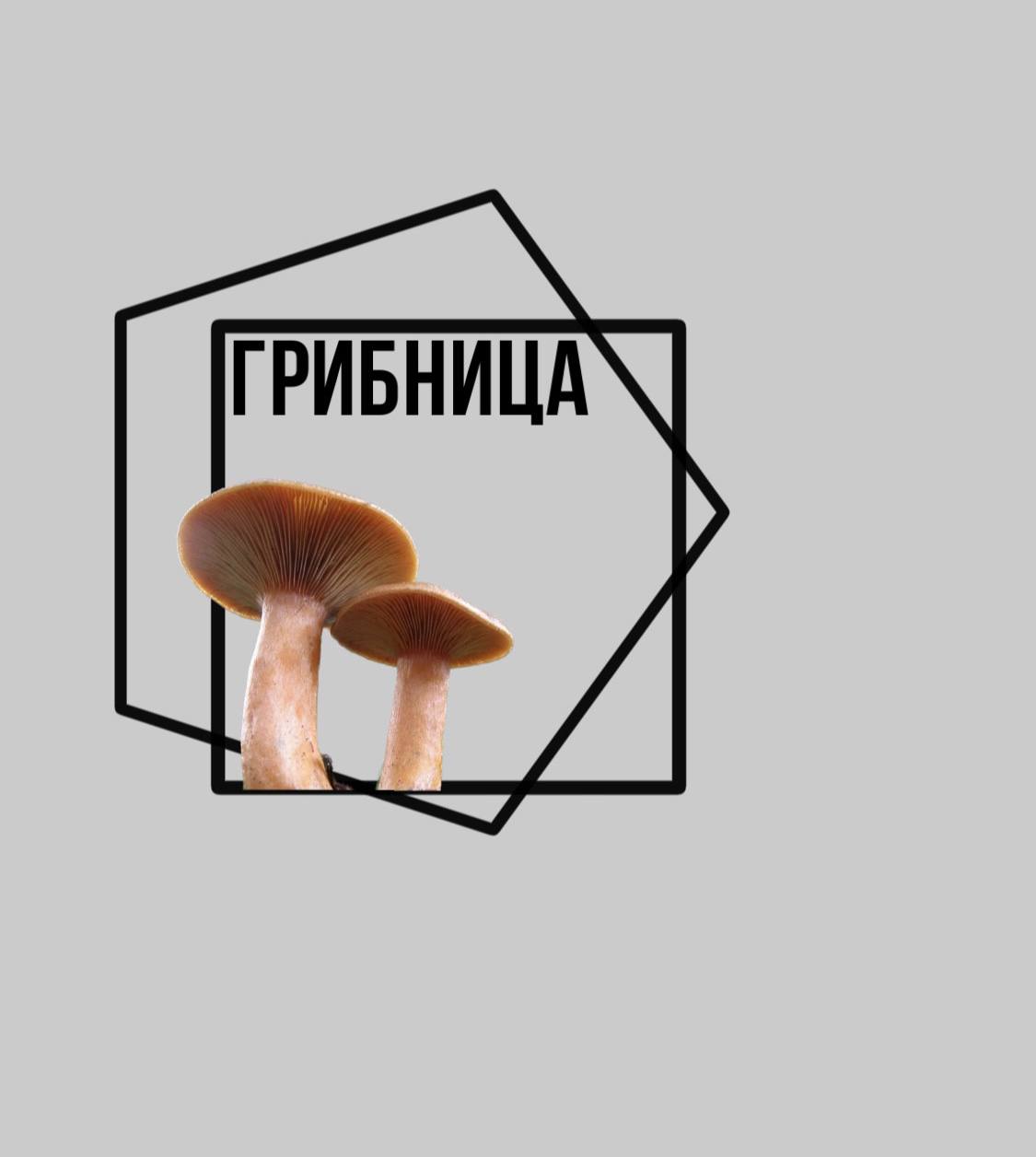 Команда: «Лучшие грибочки и точка»
Капитан: Мальшакова Анастасия Александровна
Контакты: e-mail –nastya2303m9@gmail.com , телефон 89195148413
1
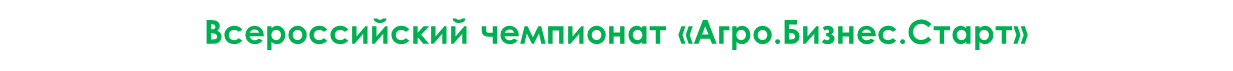 Наша команда  «Лучшие грибочки и точка» состоит из 4 человек:
1.Васильев Кирилл Васильевич –менеджер по заготовке.
2.Мальшакова Анастасия Александровна - финансовый директор.
3.Новикова Мария Сергеевна – пиар-менеджер.
4.Обухов Ярослав Александрович – менеджер по реализации.
Партнерами являются наши родители.
Девиз: «Наши лучшие грибочки собираем в родной точке»
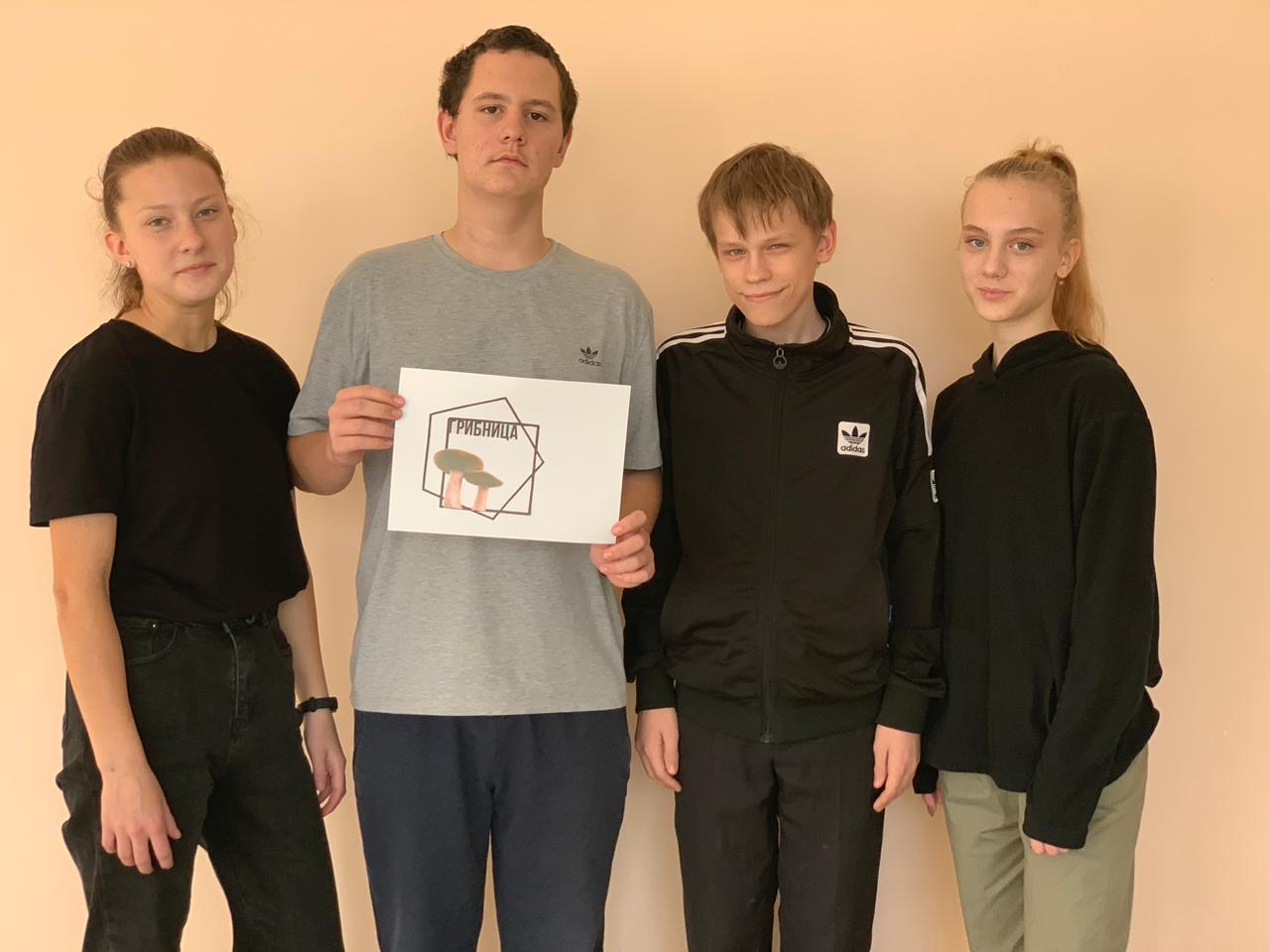 Проблемная ситуация:
Наш район экологически чистый. В лесах около посёлка растёт много рыжиков. Но на сегодняшний день существует проблема их реализации. Поэтому мы решили создать фирму  «Грибница», с помощью которой можно развивать агротуризм в районе.
         Мы считаем, что агротуризм развивает внутренний туризм, и это положительно отражается на имидже района.
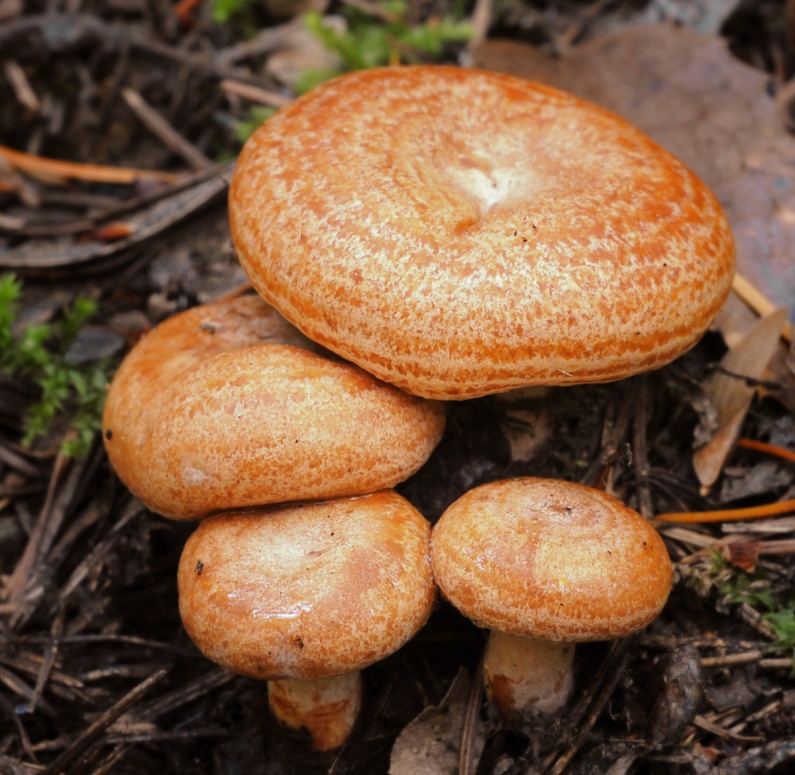 3
МЫ УЗНАЛИ - МОЖНО ЛИ ЧАСТНЫМ ГРИБНИКАМ ПРОДАВАТЬ СВОЮ «ДОБЫЧУ»?
Да, можно, и такая деятельность не будет облагаться налогом. Дополнительные разрешения и документы также не потребуются. Это действует в том случае, если мы сами пошли в лес, собрали грибы, соблюдая правила региона, а потом используем их для своих нужд или продаем излишки.
ПРАВИЛА СБОРА ГРИБОВ:
деятельность грибника не должна истощать лесные ресурсы; 
собирать только те грибы, в видовой принадлежности которых уверены;
не стоит собирать грибы около трасс, крупных городов, на территориях, которые могут быть загрязнены;
4) не нарушать  технику сбора (допустим, обязательное условие – срезание острым ножом, чтобы не повреждалась грибница).
УЗНАЛИ, КАК МОЖНО ПРОДАВАТЬ ГРИБЫ ЧАСТНОМУ ГРИБНИКУ, провели анализ наиболее выгодного для нас способа
Продавать свою «добычу» можно законными способами. Это, например:
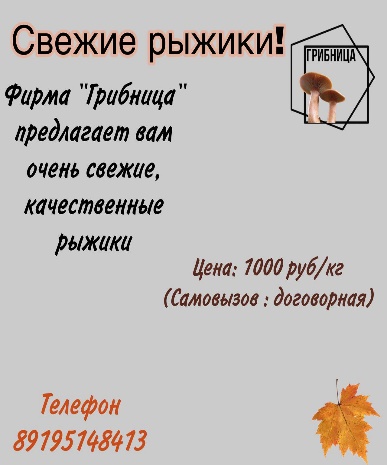 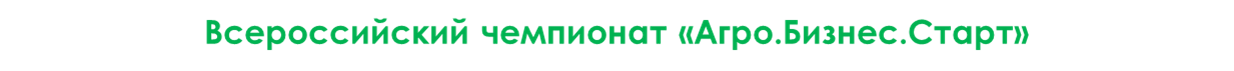 Проанализировав рынок сбыта, мы остановились 
на использовании «социальных мест» на рынке.  
      Деятельность нашей фирмы требует рекламы.
 Мы утвердили следующий вариант рекламного листа.  
       Проанализировав стоимость рекламы в разных источниках, 
было принято решение:  разместить рекламу  в местной газете «Заря» (стоимость 525 рублей), сайт Богородского района (бесплатно), в группах «Вконтакте» «Барахолка/Богородское/Кировская область»(бесплатно), «Барахолка/Киров/» (бесплатно), доски объявлений, «сарафанное радио» (через друзей и родственников).
Мы изучили сведения о себестоимости свежего рыжика за 1 кг:
1.сайт «Skolko-stoit.ru»-1300рублей;
2.сайт «Авито»-1800рублей;
3.сайт «Яндекс-интернет»-1050рублей.
Проанализировав данные, наша фирма предлагает рыжики по цене 1000 рублей за 1кг.
6
Почему именно наш рыжик?
1.Собрали в экологически чистом районе.
2.Всегда свежие, по размеру только мелкие и средние.
3.Выгодная цена.
4.Возможен вариант закупки оптом и мелкими партиями.
5.Различные виды доставки по Кировской области.
6.Собрано своими руками качественно и с любовью.
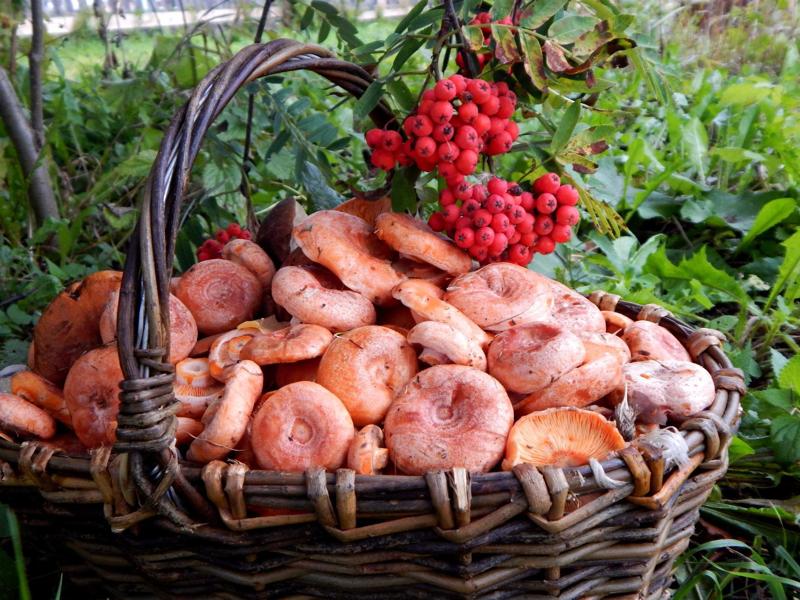 7
Приблизительные расходы и доходы указаны в таблице:
Форс-мажор
9
Перспективы:
Для дополнительного дохода:
принимаем грибы у частников под реализацию 20%;
мелкие рыжики продаются дороже, мелкие - дороже, для сортировки нанимаем человека;
возможны варианты продажи: маринованные и сушёные рыжики.
мы можем быть проводниками по местам, где растут рыжики
возможно построить домик в лесу, куда приглашаем грибников для отдыха и сбора грибов
Вывод: «Богородский рыжик» становится брендом, по которому узнают поселок и район, в связи с этим наша фирма «Грибница» становится прибыльной.
10